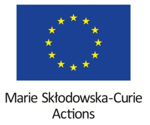 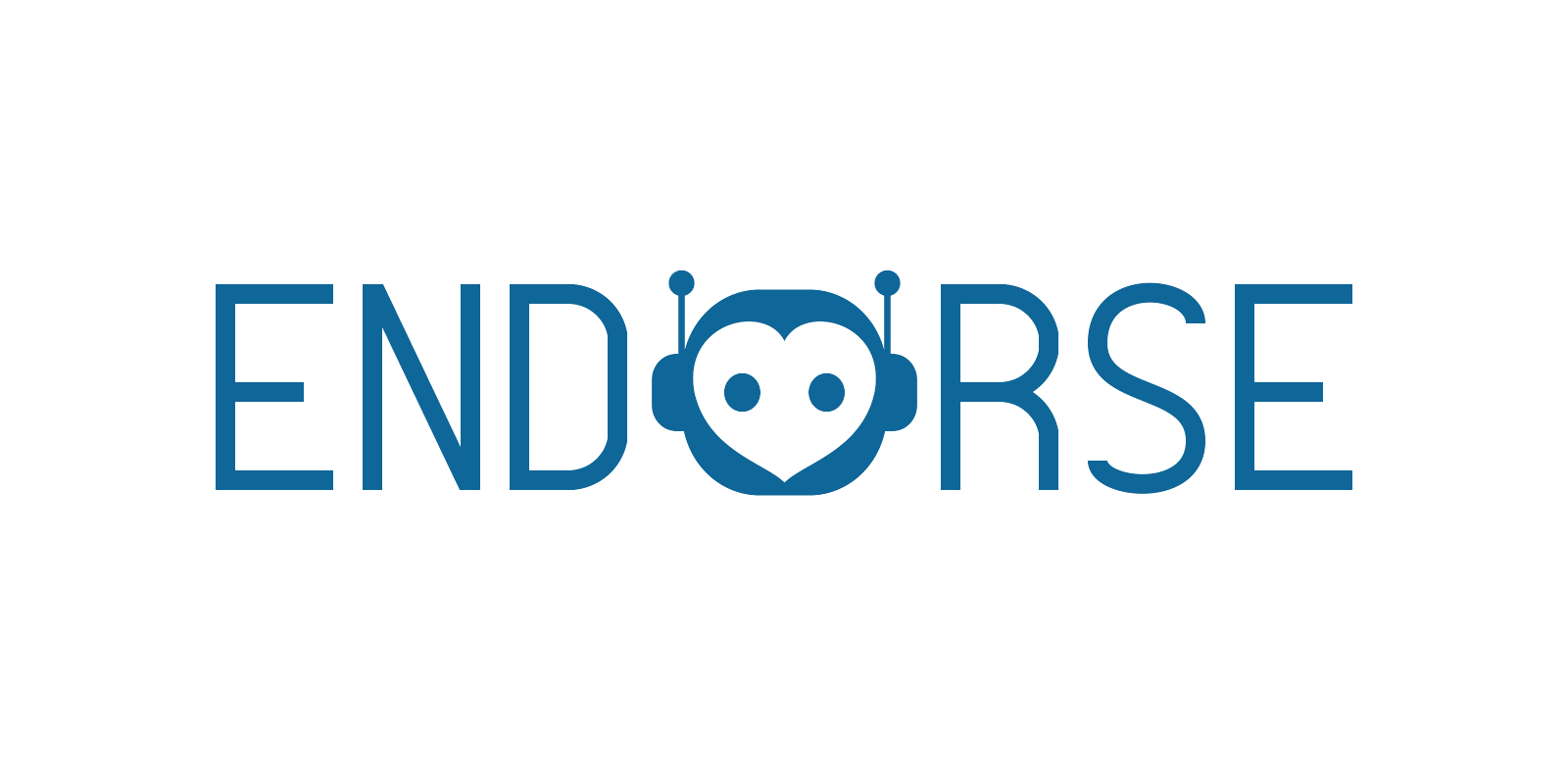 Towards Robust Methods for Indoor Localization using Interval Data
N. Ramdani, D. Zeinalipour-Yazti, M. Karamousadakis & A. Panayides 
ALIAS @ IEEE MDM2019, Hong Kong, June 10th, 2019.
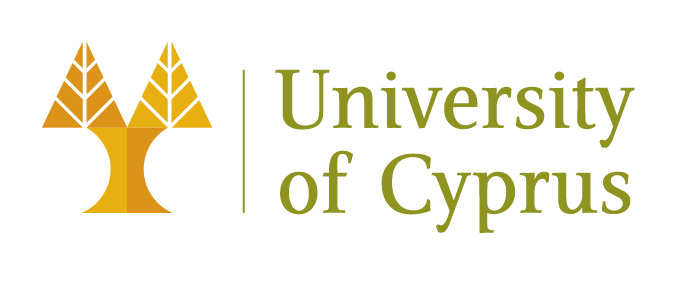 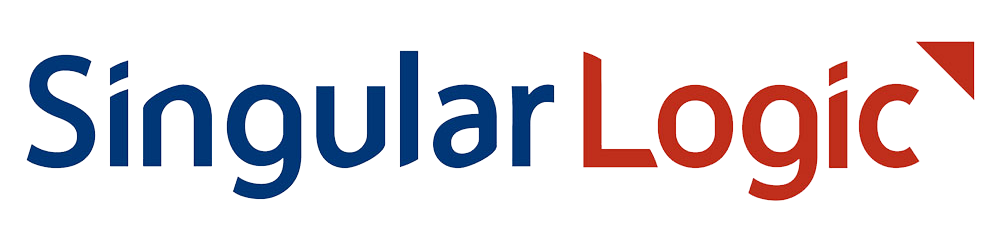 This project has received funding from the European Union’s Horizon 2020 research and innovation programme under the Marie Sklodowska-Curie grant agreement No 823887
1
Motivation and Background
2
Indoor Localization
People spend 80-90% of their time indoor.(USA Environmental Protection Agency 2011). 
>85% of data and 70% of voice traffic originates from within buildings. (Nokia 2012).

Current trend are Internet-based Indoor Navigation (IIN) services, based on measurements collected by smart and Internet of Thing (IoT) enabled devices.
3
Internet of Things data
Large variety of technologies & methods
Diverse quality performance
Noisy WiFi RSS => Low accuracy & robustness

State-of-the-art solutions for improving consistency, and smoothing estimates: 
averaged signals
advanced probabilistic models
hybrid methods, sensor fusion

This talk investiguates bounded-error estimation.
4
Bounded-error estimation
5
Estimation
Classical estimation is probabilistic
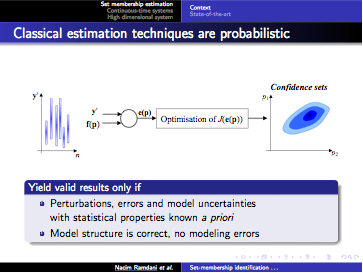 6
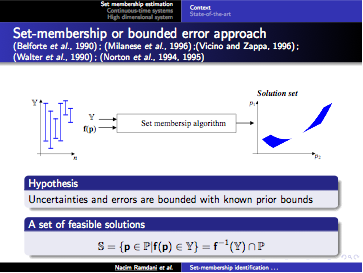 Bounded-error estimation
Set Membership Algorithm
Unknown-but-bounded-error framework
7
Interval analysis & Constraint satisfaction problems.
8
Interval Arithmetic
(Dwyer,51) (Warmus,56) (Sunaga,58) (Moore,59), (Moore, 66), (Jaulin, et al. 01)
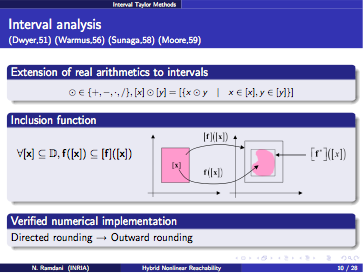 9
Interval Arithmetic
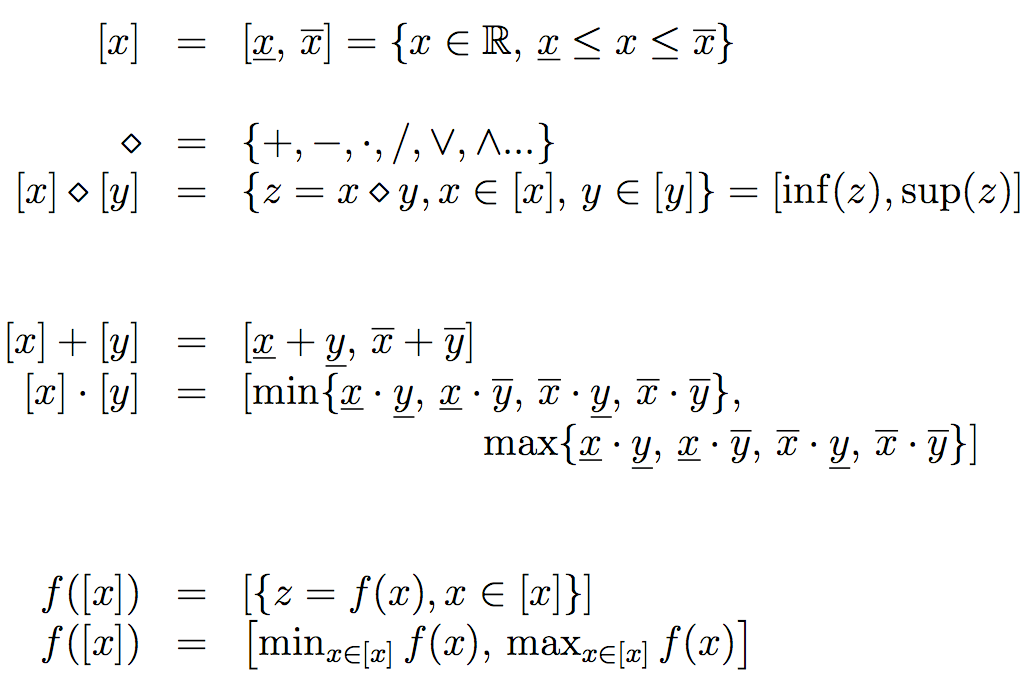 10
Interval Arithmetic
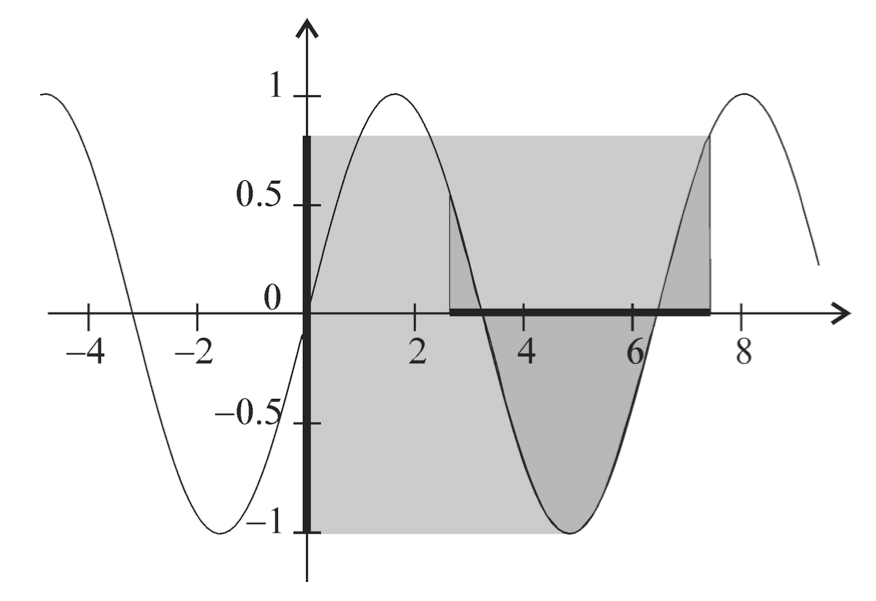 y
y = sin(x)
[y]
x
[x]
11
Interval Arithmetic
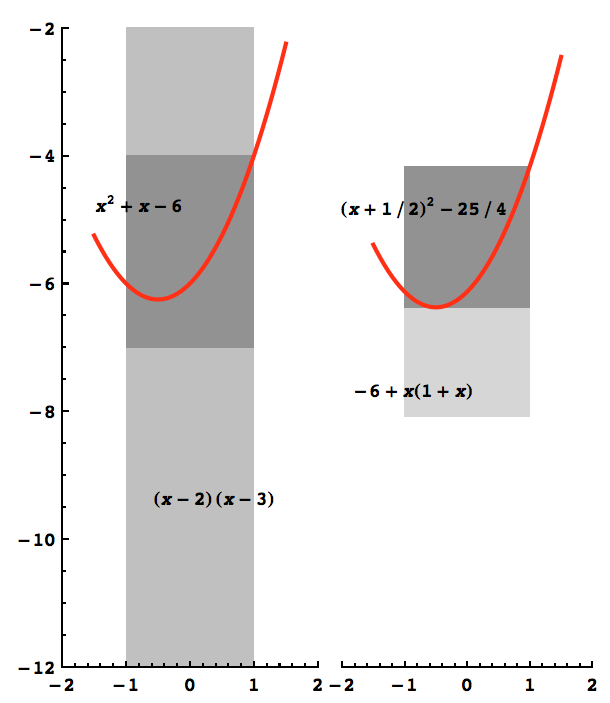 (x-2)(x+3)
12
Set Inversion
Set Inversion via Interval Analysis SIVIA (Jaulin et al., 93)
 Inclusion test. Branch-&-Prune. Branch-&-Bound
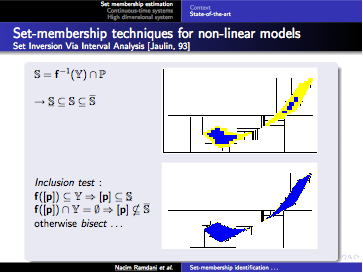 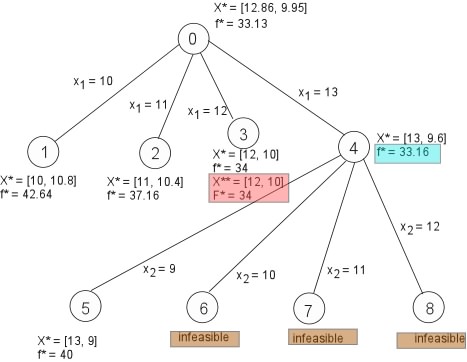 13
Constraint Satisfaction Problems
F. Rossi, et al. (Eds.), Handbook of Constraint Programming, Elsevier, 2006. 
L. Jaulin, et al., Applied Interval Analysis, Springer-Verlag, 2001
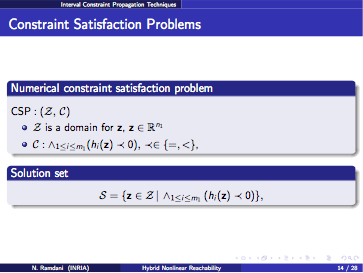 14
Numerical Constraint Satisfaction Problems
Complexity. Solving numerical CSP is in theory NP-hard. Actual time complexity is generally tractable: successful applications in
 operation research, scheduling and planning, vehicle routing, component configuration, networks, and bioinformatics.

 Interval & CSP solving toolboxes
IBEX.   (ibex-lib.org) (Chabert & Jaulin, 2009)C++ library for constraint processing over real numbers. …
15
Bounded-error estimation in presence of data outliers
16
Set-membership Estimation with outliers
q-Relaxed intersection
17
Algorithm for q-Relaxed intersection (Jaulin, 2009)
18
Infrastructure-Based Localisation Techniques with Interval Data
19
Robust Localization
Example #1. Robot localisation via ToF-based Multilateration
 Can measure the distance to a beacon
 ToF. Time of Flight
 Bounded-error framework
20
Robust Localization
TOF
1 beacon
Figures obtained usingPYIBEX tool. benensta.github.io/pyIbex
21
Robust Localization
TOF
2 beacons
Figures obtained usingPYIBEX tool. benensta.github.io/pyIbex
22
Robust Localization
TOF
4 beacons
Figures obtained usingPYIBEX tool. benensta.github.io/pyIbex
23
Robust Localization
TOF
4 beacons
1 corrupted
Figures obtained usingPYIBEX tool. benensta.github.io/pyIbex
24
Robust Localization
TOF
1-relaxed
Intersection
Figures obtained usingPYIBEX tool. benensta.github.io/pyIbex
25
Robust Localization
TOF
1-relaxed
Intersection

Spurious datumidentified
Figures obtained usingPYIBEX tool. benensta.github.io/pyIbex
26
Robust Localization
Example #2. Robot localisation via TDoA Multilateration
 Can measure the distance difference to beacons
 TDoA. Time Difference of Arrival
 Bounded-error framework
27
Robust Localization
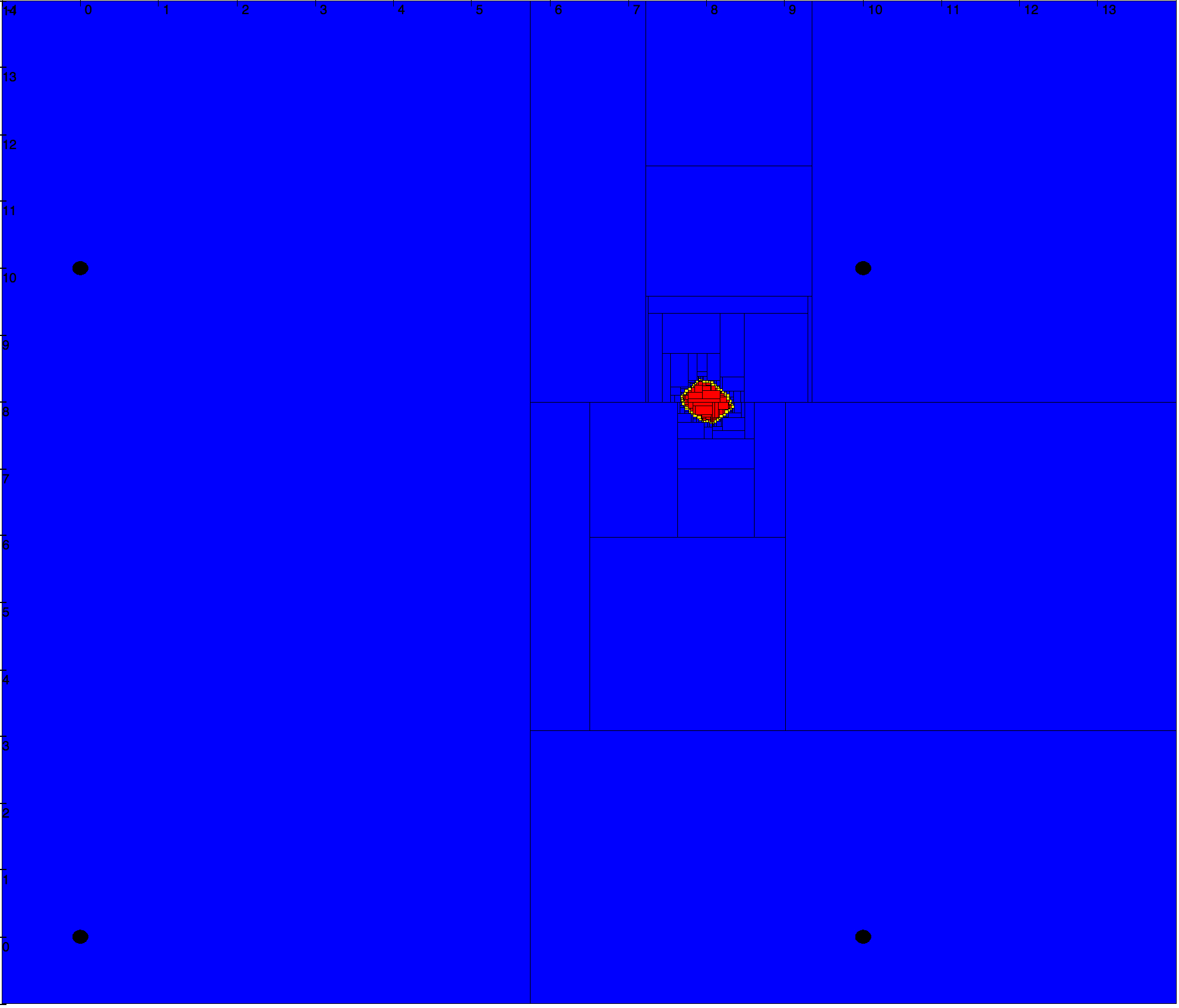 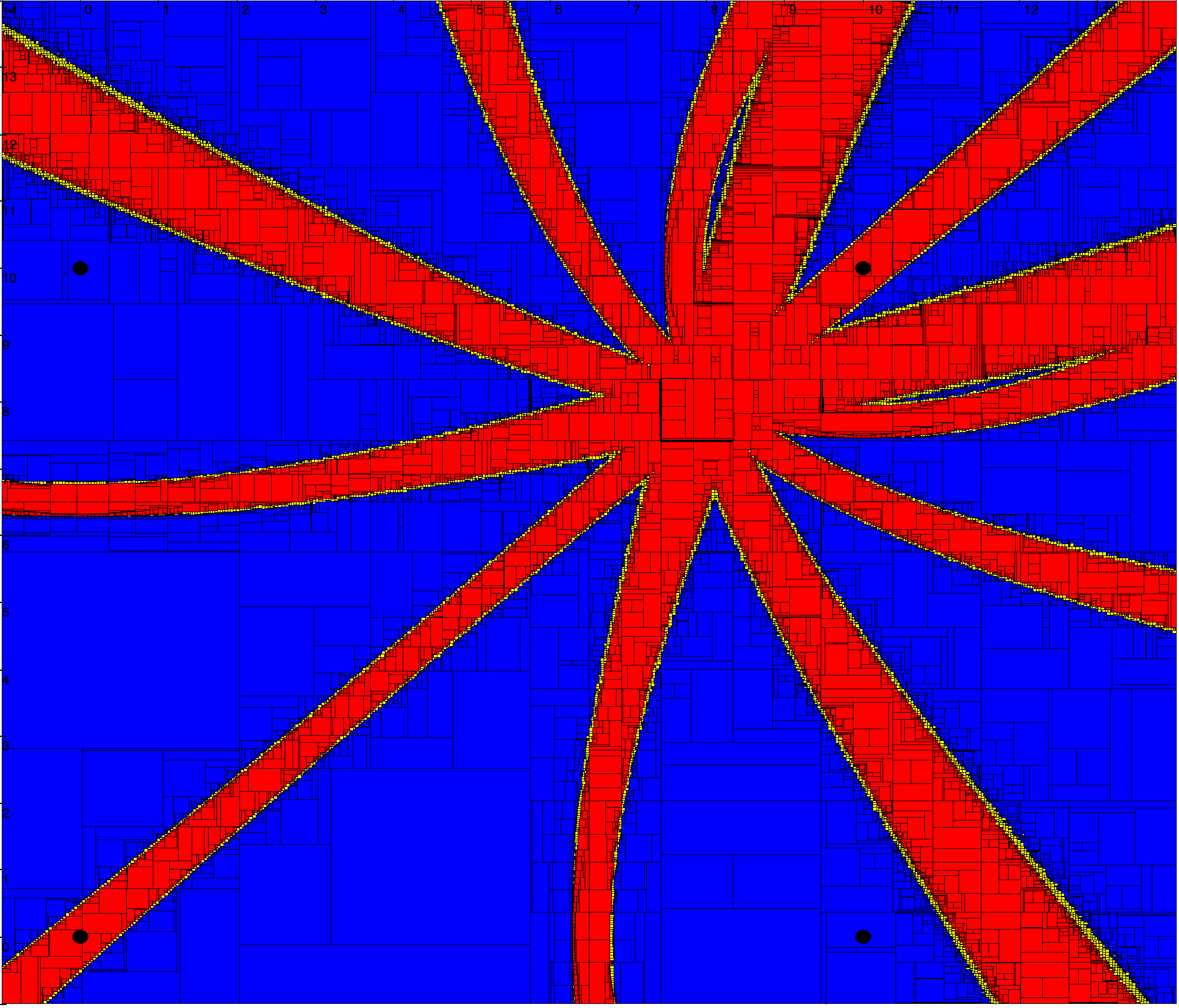 TDoA
4 beacons
no corruption
Figures obtained usingPYIBEX tool. benensta.github.io/pyIbex
28
Robust Localization
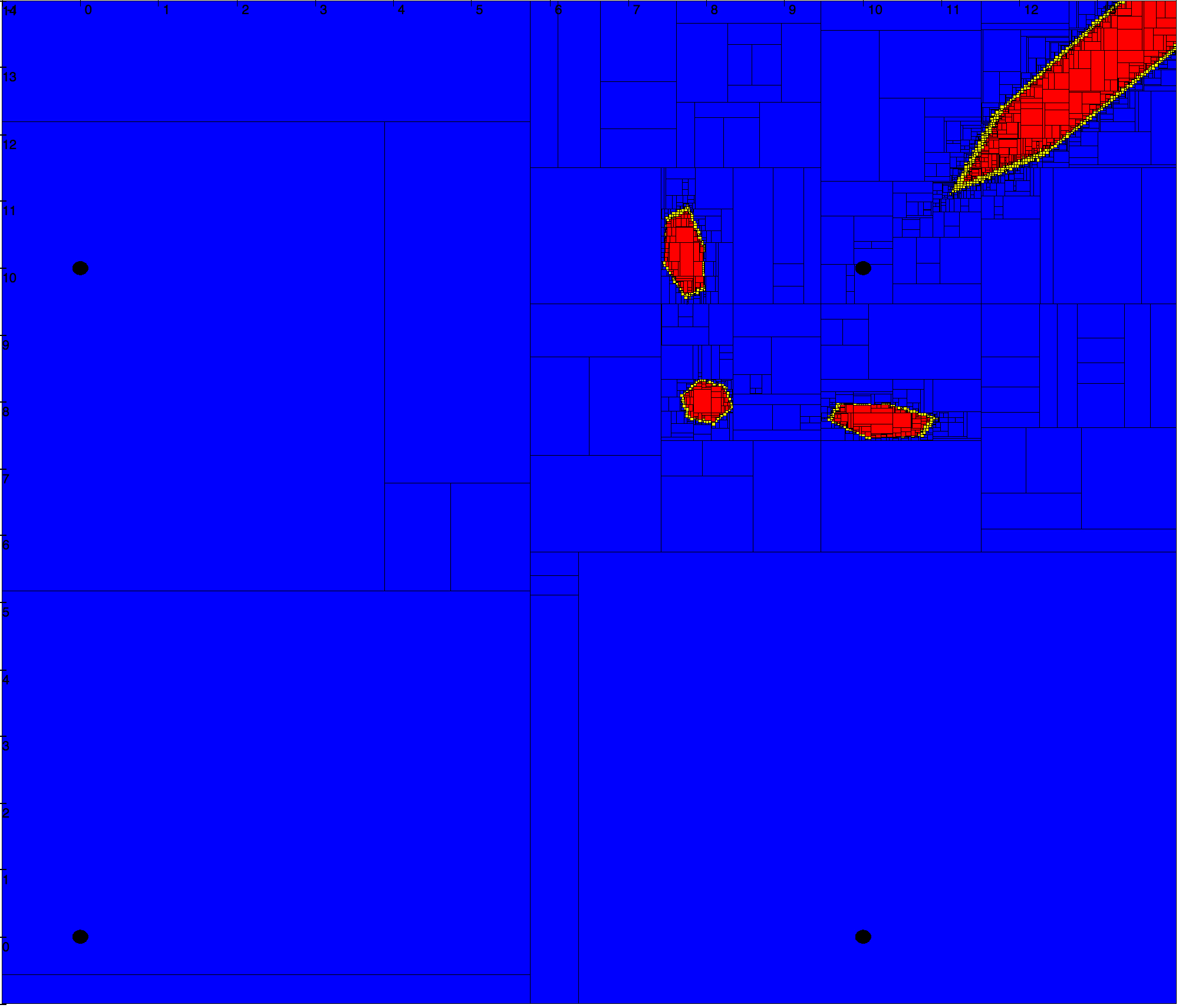 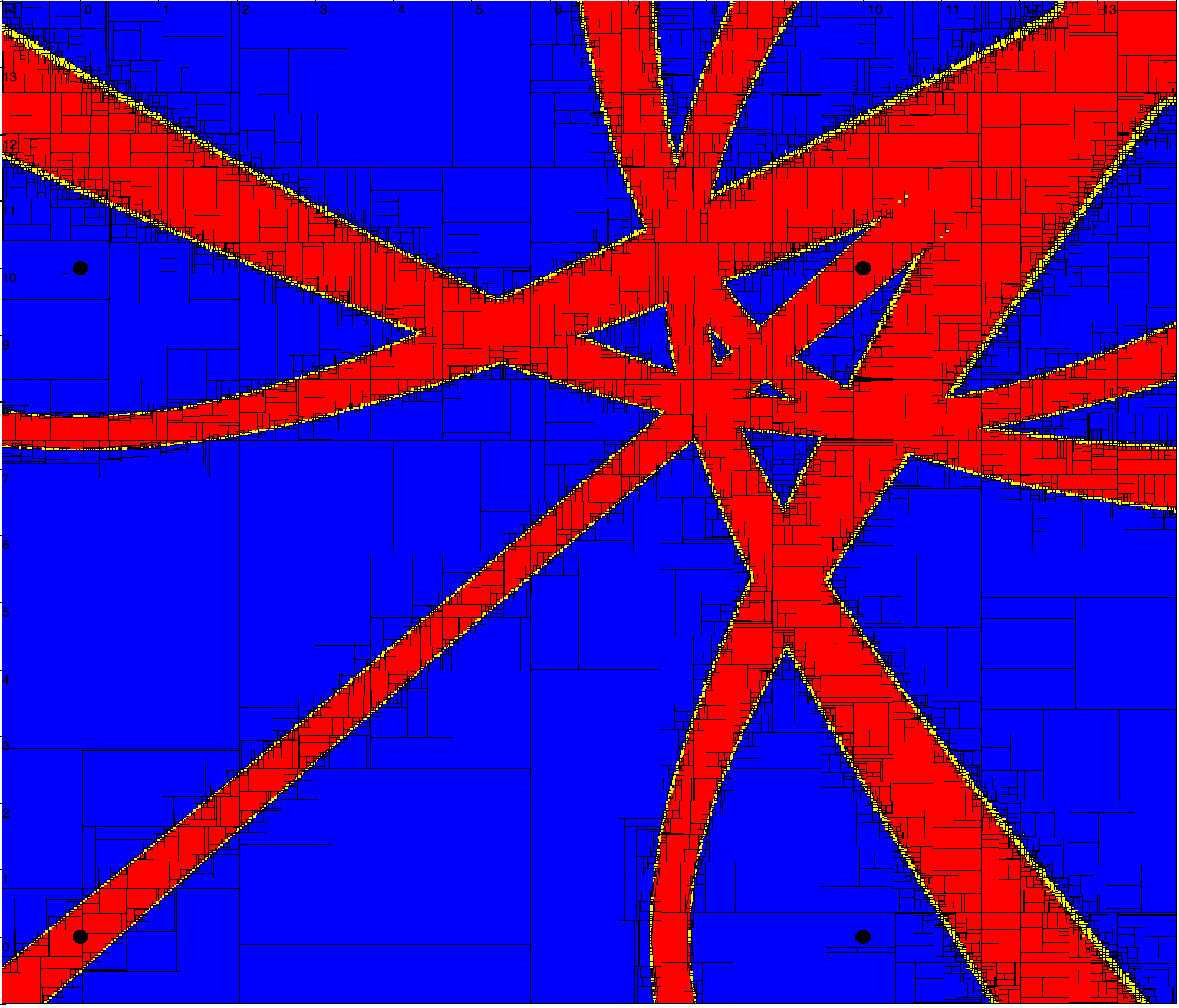 TDoA
4 beacons
1 faulty synchroniz. 

3-relaxed intersection
Figures obtained usingPYIBEX tool. benensta.github.io/pyIbex
29
Infrastructure-Free Localization Techniques with Interval Data
30
Interval Fingerprinting
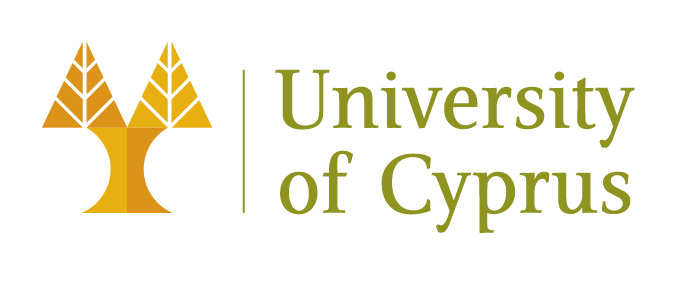 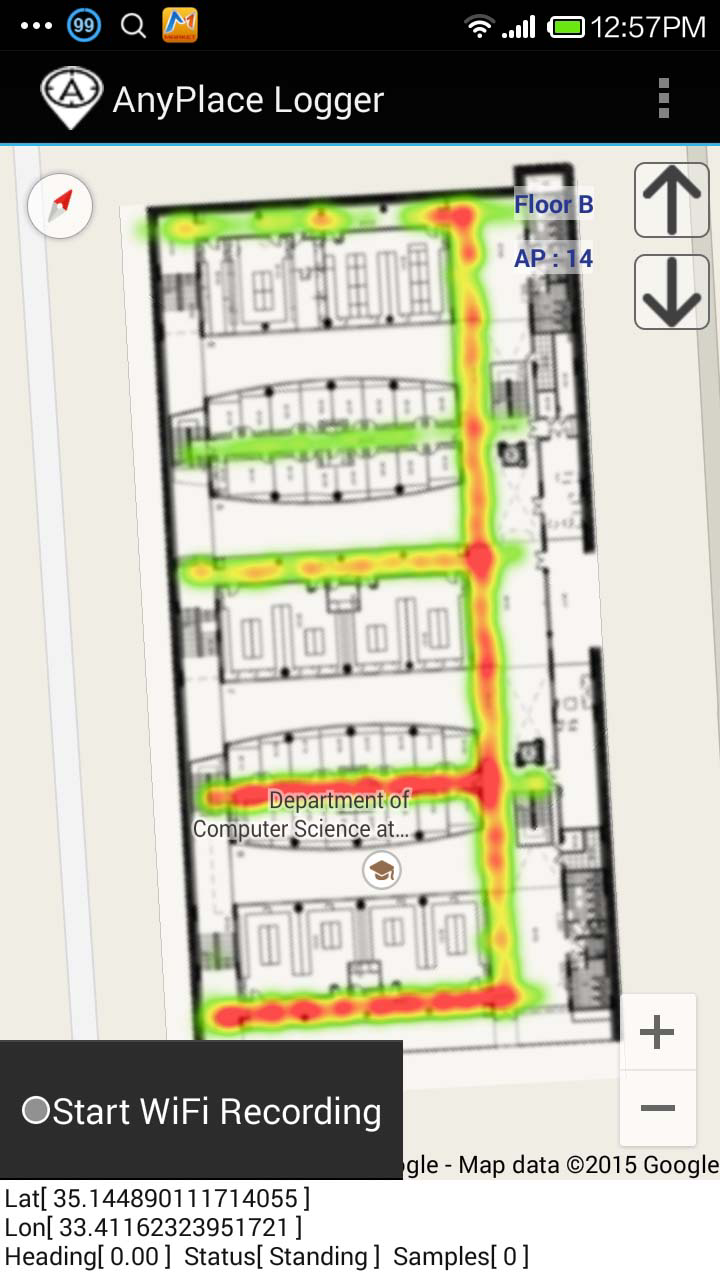 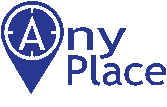 Interval Radio-Map.
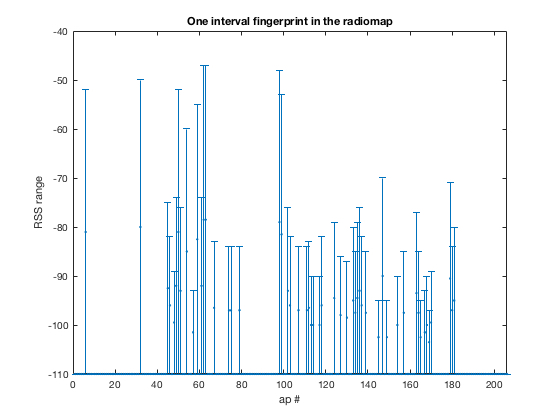 31
WKNN & Fingerprints
Fingerprints in Radio Map
Corresponding locations
v2
y
1
3NN
3
2
query
v1
x
32
WKNN & Interval Fingerprints
Interval Fingerprints in Radio Map
Corresponding locations
v2
y
3NN
1
2
query
3
v1
x
33
Hausdorff  distance
Explicit formulas for computing the Hausdorff distance using distances on bounds (Jahn 1990).
[b]
[a]
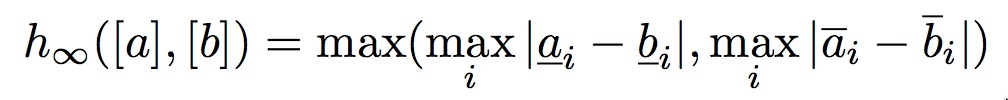 34
Experimental Evaluation
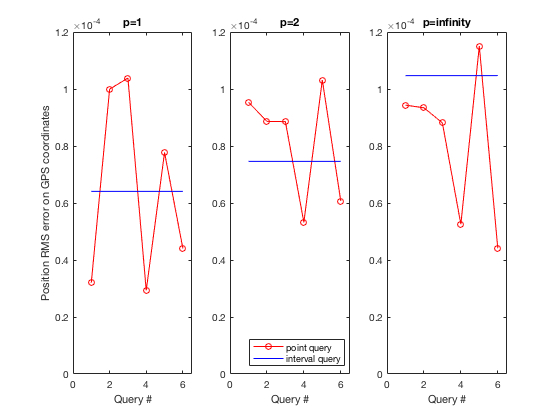 RMS error on GPS coordinates
Euclidian
Manhattan
Chebyshev
35
Concluding remarks
36
Use of Interval Data…
for indoor localization, is effective. 
with infrastructure-based techniques, provides uncertainty intervals for reconstructed positions. 

with infrastructure-less techniques, interval fingerprinting provides smoother and more consistent localization estimates. 
Future work will consider further experimental evaluation, and implementation into the Anyplace software.
37
Thank you!
38